Auditing Intangible Assets
Socio-technical systems
Socio-technical systems (STS) in organizational development is an approach to complex organizational work design that recognizes the interaction between people and technology in workplaces. 
The term also refers to the interaction between society's complex infrastructures and human behaviour.
 a socio-technical approach to system development leads to systems that are more acceptable to end users and deliver better value to stakeholders
 techno-centric approaches to systems design do not properly consider the complex relationships between the organisation, the people enacting business processes and the system that supports these processes
The essence of ICT4D is not technological but social; the emphasis should be onthe “C” and the “D” instead of the “I” and the “T.” 
(Constructing Theories of Change for Information Society Impact Research, Alexander Flor in A. Chib et al. (eds.),  Impact of Information Society Research in the Global South ,DOI 10.1007/978-981-287-381-1_3
Knowledge
Tacit
understood without being openly expressed
Expressed
clearly indicated; distinctly stated; definite; explicit
Context is King and Queen
Environment
Demography
Economy
Culture
Lifestyle
Relationships
Politics
Infrastructure
Institutions
Environment
Weather 
Topology
Landmarks
Accessibility
Location
Natural Resources
River	
Forests
Highlands
Salt
Boundaries
Borders
Buildings
Signage
Demography
Population size
Ethnicity
Religion
Income
Occupations
Gender
Age
Patriarchal/matriarchal
Education
Economy
Income sources
Businesses
Trading
Agriculture
Plantations
Government agencies
Hunting and fishing
Logging
Forest gathering
Culture
Traditions
Habits
Rituals
Language
Stories
Taboos
Clothes
Celebrations
Heritage sites, and history
Practices
Family
Food
Protocols
Dance
Art
Music
Song
Architecture
Lifestyle
Behaviour
Interactions
Humility
Social norms
Hierarchy
Motivation
Disinterest / self-interest
Work schedule
Resilience
Relationships
Decision making
Harmony
Filial piety
Family orientation
Genealogy
Respect for elders
Gender equality
Class
Marriage
Trust
Secrecy
Responsibility
Punctuality
Politics
Hierarchy
Social structure
External influences
Decision making
Influence
Obedience / loyalty / blind faith
Human rights
Infrastructure
Transport
Roads
Paths
Education
Electricity
Health
Water
Sanitation
Buildings
Airport
Connectivity
Cellular coverage
Communication
Media; TV, radio, Newspapers
Helipad
Institutions
JKKK
School
Places of worship
Clinic
Local Government
NGOs / civil society
Army
Corporations
Police
UNIMAS
Local societies
Credit union
Bank
Post office
Retailers
Restaurants
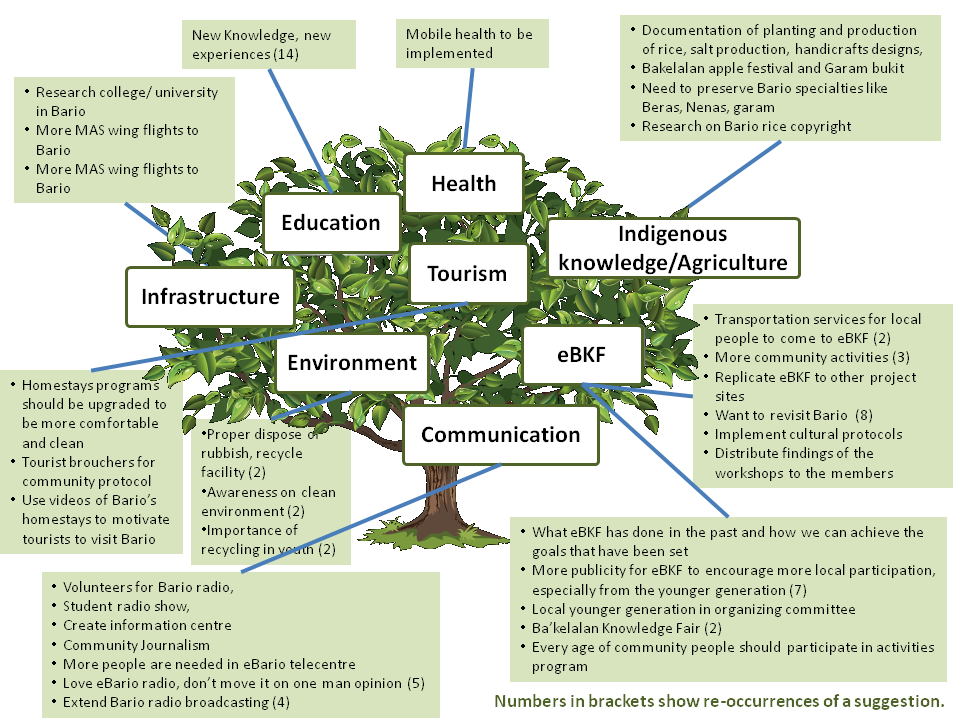